UỶ BAN NHÂN DÂN HUYỆN AN LÃOTRƯỜNG TIỂU HỌC QUANG TRUNG
SÁCH KẾT NỐI TRI THỨC VỚI CUỘC SỐNGTIẾNG VIỆT 2
Bài: Danh sách học sinh
Giáo viên: Phạm Thị Hương
12
Bài
12
Danh sách học sinh
Tiết 1 + 2
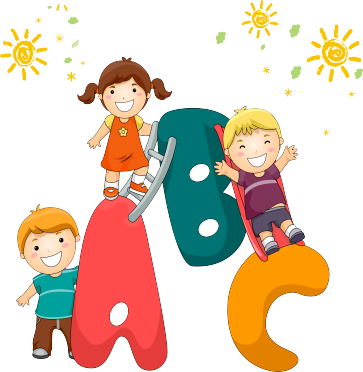 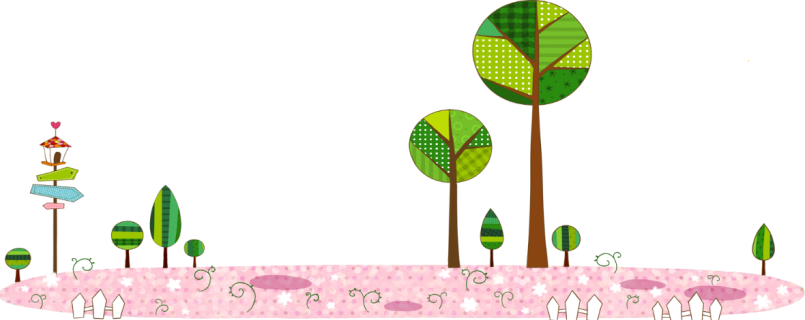 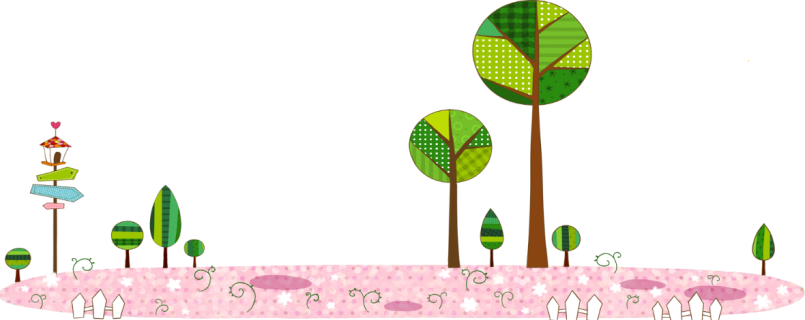 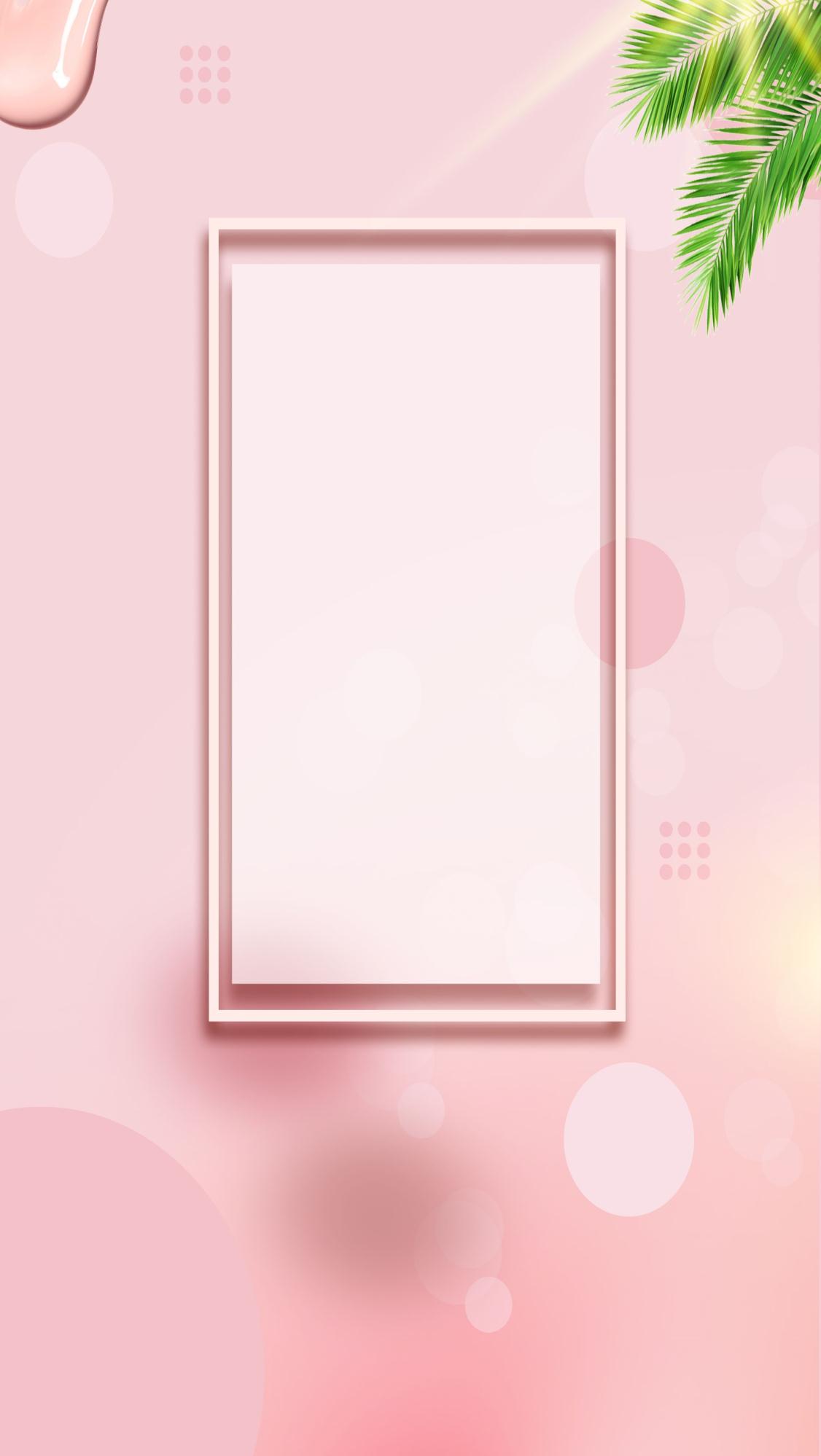 1
Đọc
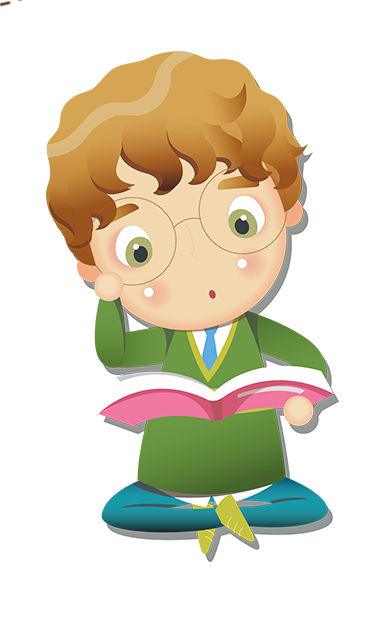 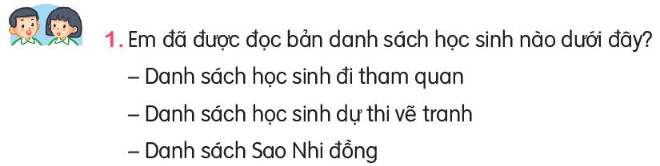 2. Em biết được thông tin gì khi đọc bản danh sách đó ?
Danh sách học sinh
Hôm nay, chúng tôi được đọc truyện tại lớp. Cô giáo cho chúng tôi đăng ký đọc truyện theo sở thích. Dưới đây là danh sách đăng ký của tổ tôi.
Đọc mẫu
Danh sách học sinh tổ 2 lớp 2C đăng ký đọc truyện
Đọc nối tiếp.
Dựa vào danh sách đăng ký, cô chia lớp thành ba nhóm, mỗi nhóm đọc một truyện. Chúng tôi đọc cho nhau nghe, rồi cùng trao đổi về các nhân vật trong truyện mà nhóm đã chọn.
Danh sách học sinh
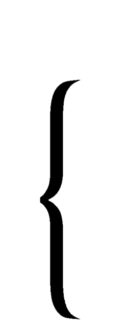 Hôm nay, chúng tôi được đọc truyện tại lớp. Cô giáo cho chúng tôi đăng ký đọc truyện theo sở thích. Dưới đây là danh sách đăng ký của tổ tôi.
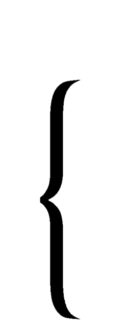 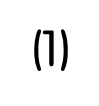 Danh sách học sinh tổ 2 lớp 2C đăng ký đọc truyện
Đọc theo đoạn.
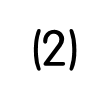 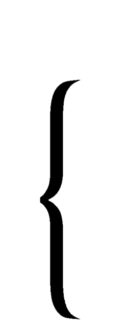 Dựa vào danh sách đăng ký, cô chia lớp thành ba nhóm, mỗi nhóm đọc một truyện. Chúng tôi đọc cho nhau nghe, rồi cùng trao đổi về các nhân vật trong truyện mà nhóm đã chọn.
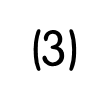 Luyện đọc đoạn sau
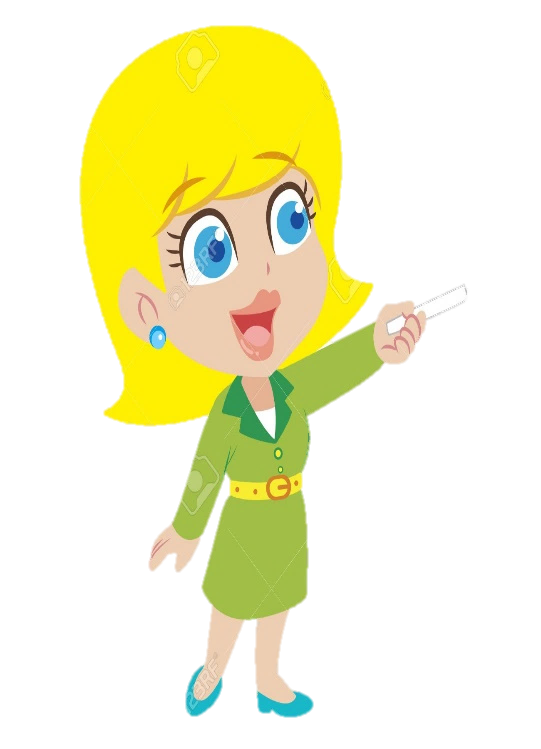 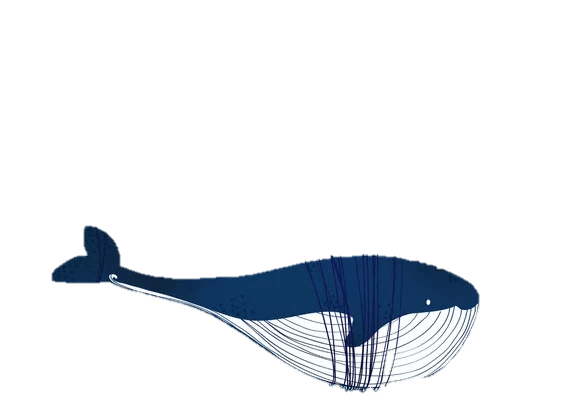 Trả lời câu hỏi
1. Trong bản danh sách, tổ 2 lớp 2C có bao nhiêu bạn?
Có 8 bạn
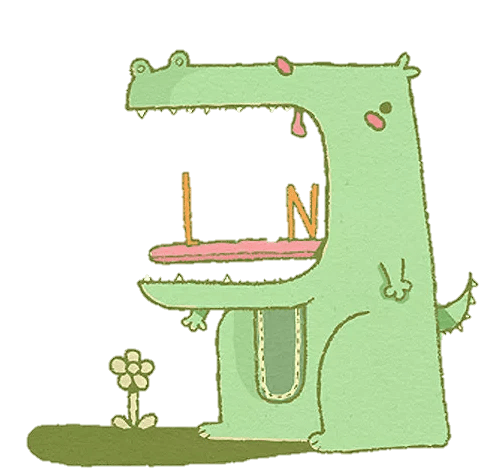 2. Bạn đứng ở vị trí thứ 6 đăng ký đọc truyện gì?
Ngày khai trường
3. Những bạn nào đăng ký đọc cùng truyện với bạn ở vị trí thứ 6?
Trần Trường An, Đỗ Duy Bắc
4. Bạn danh sách có tác dụng gì?
Bản danh sách giúp thống kê các bạn đăng ký truyện và  		tên truyện các bạn đã đăng ký.
[Speaker Notes: Bài giảng thiết kế bởi: Hương Thảo - tranthao121006@gmail.com]
Luyện tập theo 
văn bản
1
Tên học sinh trong bản danh sách được sắp xếp như thế nào?
Sắp xếp theo thứ tự chữ trong bảng chữ cái
[Speaker Notes: GV linh động tổ chức phù hợp với hs của lớp mình dạy]
2. Học thuộc bảng chữ cái tiếng Việt.